Available with:
Scenario level:
Pharma | A day in the life of a Quality Assurance Manager
Buy
Microsoft 365 Copilot
More time spent with students
Benefits
Save about 40 minutes per day
Improve compliance
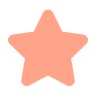 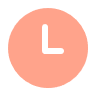 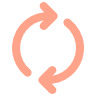 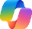 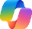 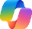 Business Chat2
Business Chat2
Business Chat2
Megan
is a Quality Assurance Manager
8:00 am
8:15 am
9:00 am
Megan starts her day completing an action item to recertify on GMP for a series of SOPs. She uses Copilot to help get ready.
Megan receives a call that an issue in the facility has occurred and a quality investigation is required.
Megan leads a training session for staff on quality standards, SOPs, and regulatory requirements.
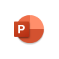 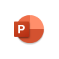 Copilot in PowerPoint
Copilot in PowerPoint
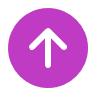 Benefit: Analyze prior deviations for root causes and research prior CAPAs.
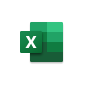 Benefit: Quickly retrieve relevant SOP documents for review.
Benefit: Create training materials and presentations from an existing template.
Copilot in Excel
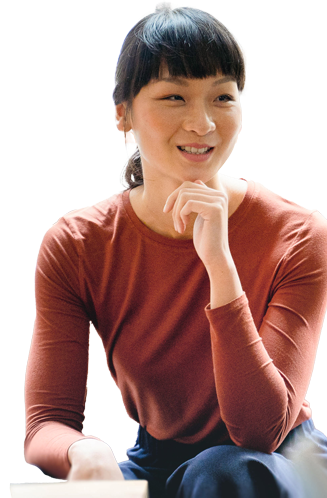 4:00 pm
2:00 pm
11:00 am
Megan wraps up her day by checking emails and chats for any urgent issues.
Megan is scheduled to present on quality issues to the leadership team. She uses Copilot to turn her reports into a presentation.
Megan uses Copilot to help track and analyze KPIs related to quality, such as defect rates and compliance metrics.
Benefit: Summarize and prioritize communications, highlighting urgent tasks and follow-ups.
Benefit: Spend less time building presentations and more time on making sure messages are clear.
Benefit: Go deeper with data and easily visualize insights to share them with the rest of the team.
1Access Copilot at copilot.microsoft.com or the Microsoft Copilot mobile app and set toggle to “Web”.
2Access Business Chat at copilot.microsoft.com, the Microsoft Copilot mobile app, or the Copilot app in Teams, and set toggle to “Work”.
The content in this example scenario is for demonstration purposes only. You should evaluate how Copilot aligns with your organization’s business processes, regulatory requirements, and responsible AI principles.